Unit 15: AT THE DINING TABLE
LESSON 1.2
WARM UP
REVIEW
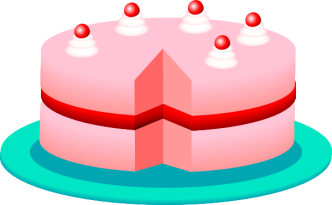 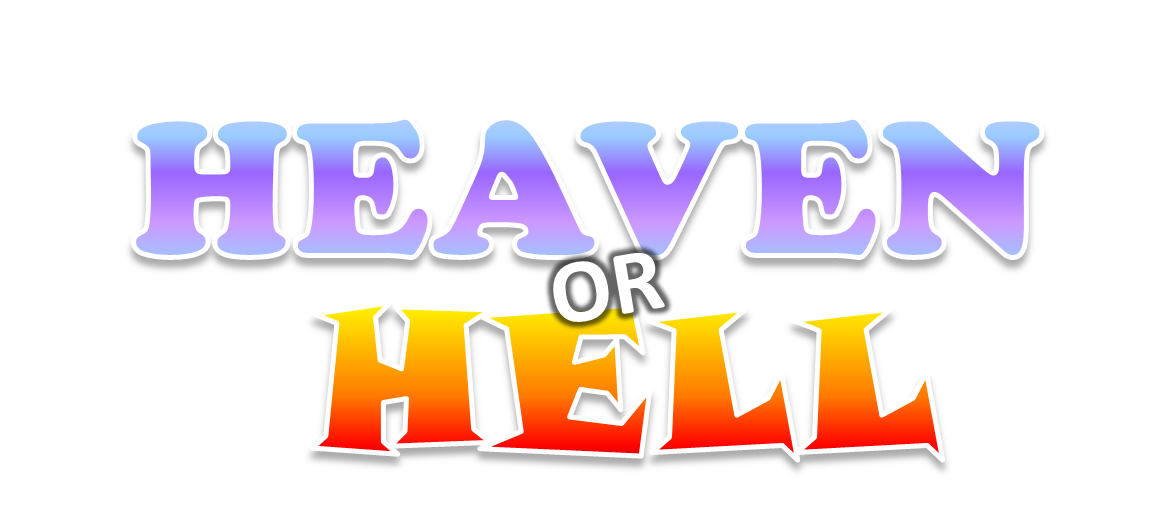 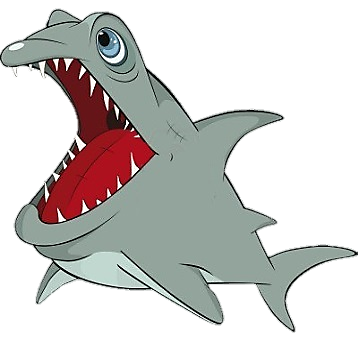 PLAY
DIRECTIONS
Would you like some.....?
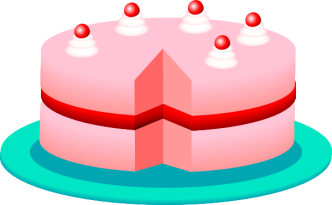 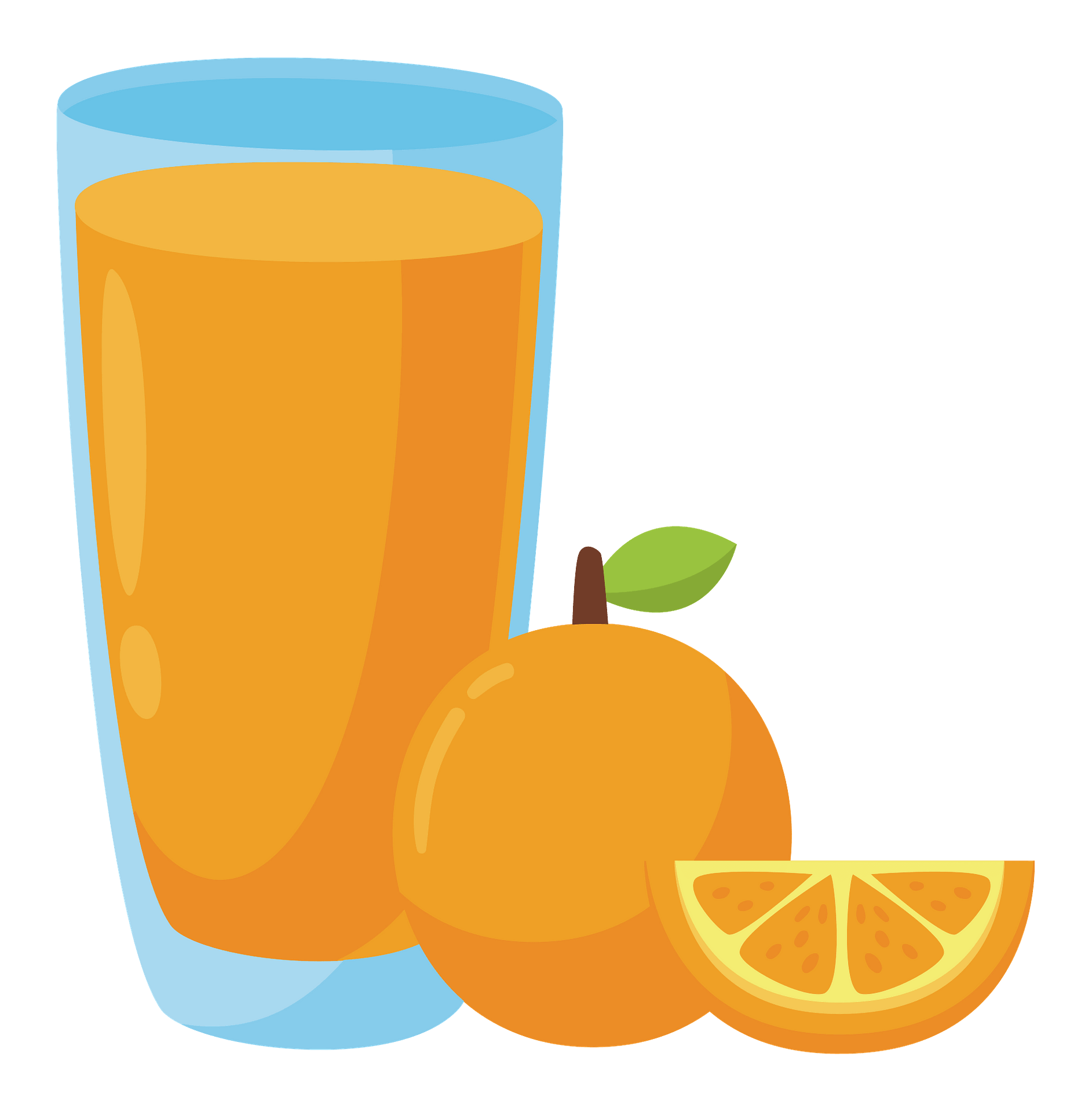 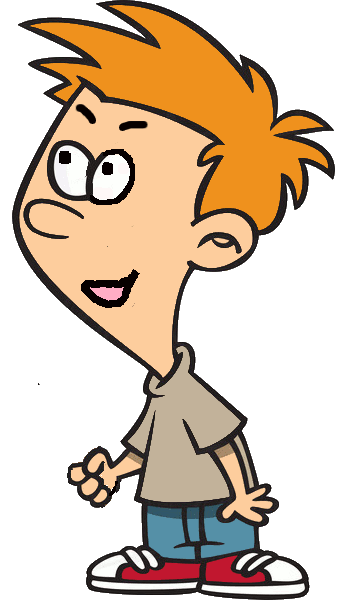 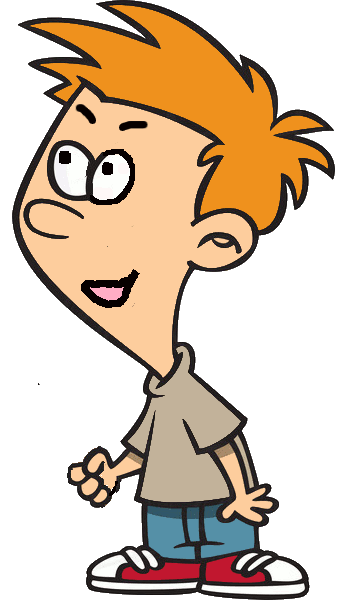 juice
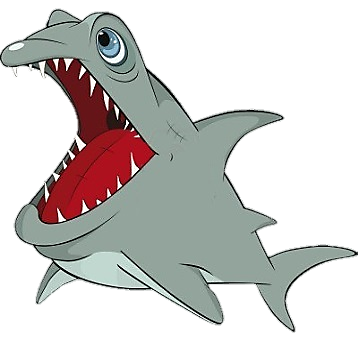 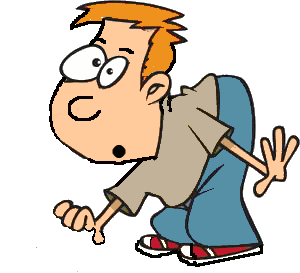 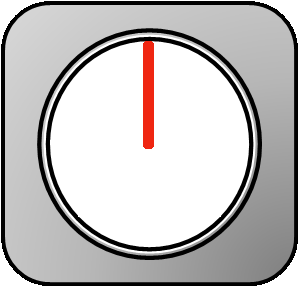 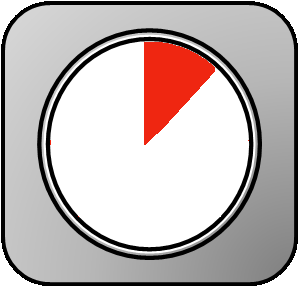 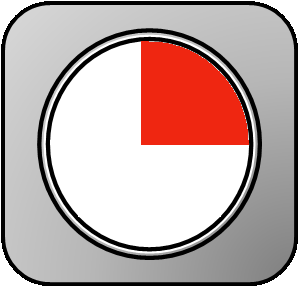 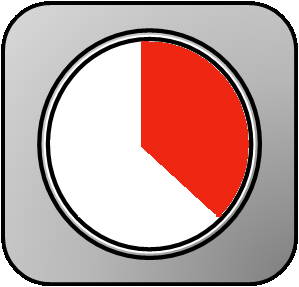 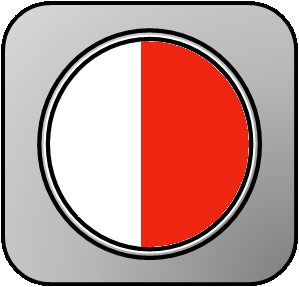 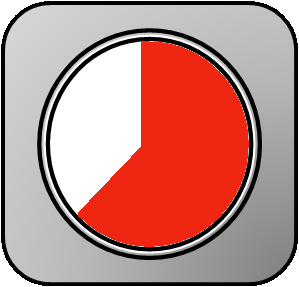 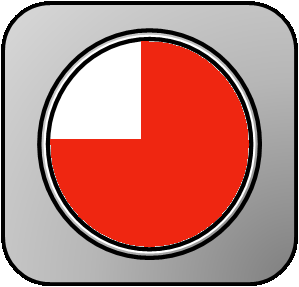 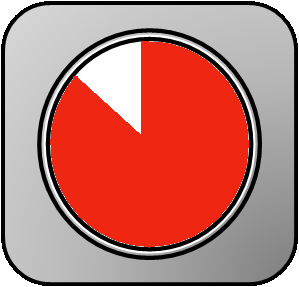 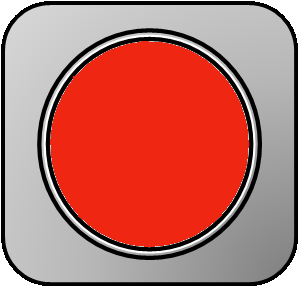 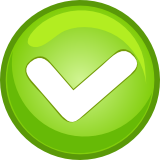 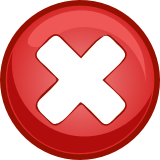 ?
>
STOP
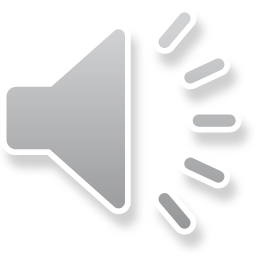 Listen and say
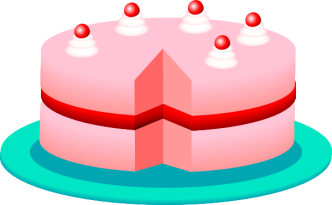 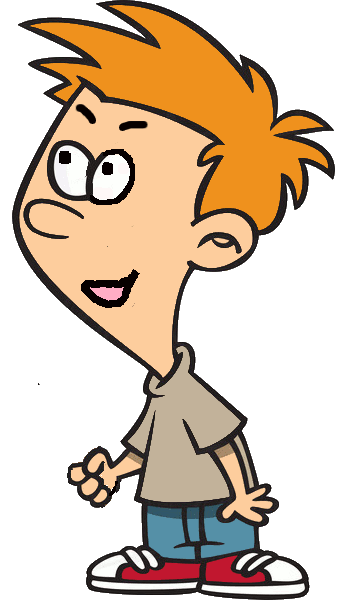 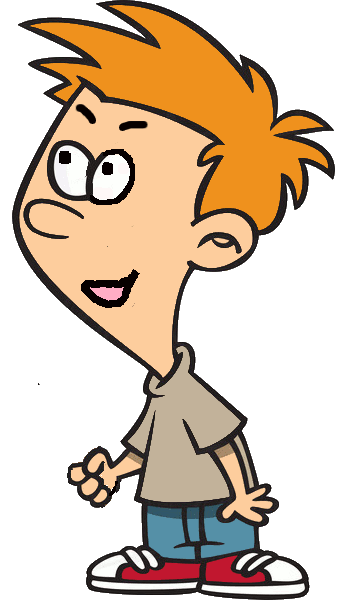 meat
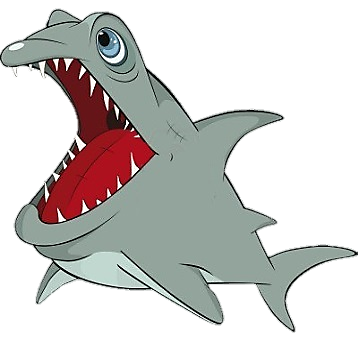 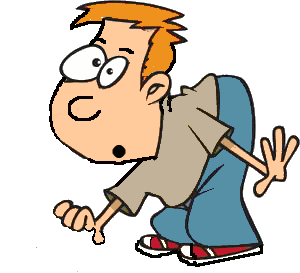 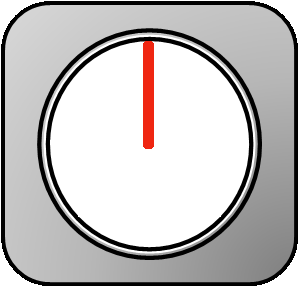 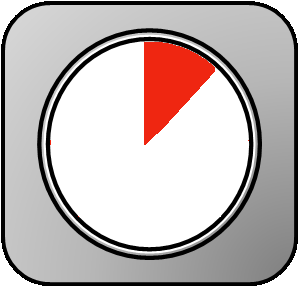 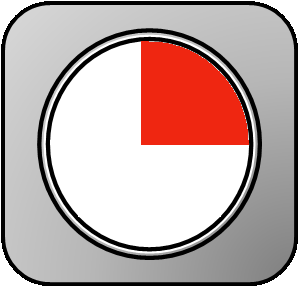 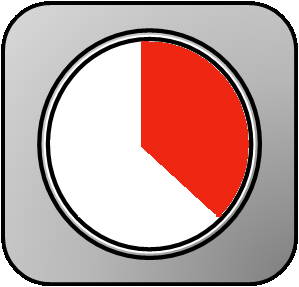 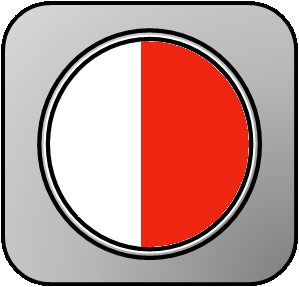 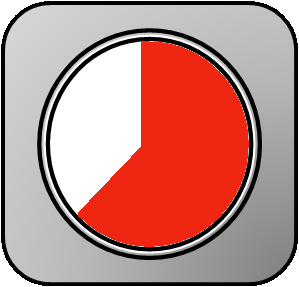 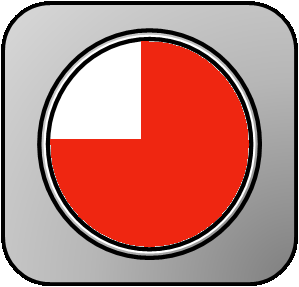 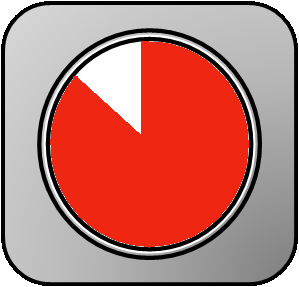 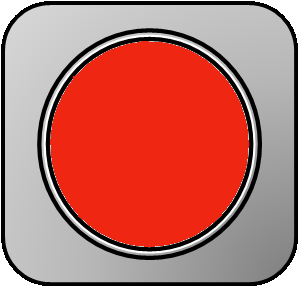 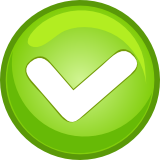 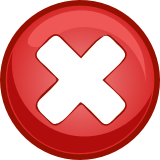 ?
>
STOP
Look and guess
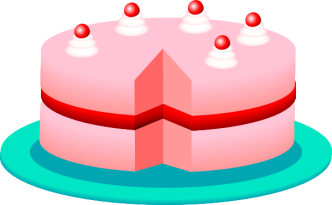 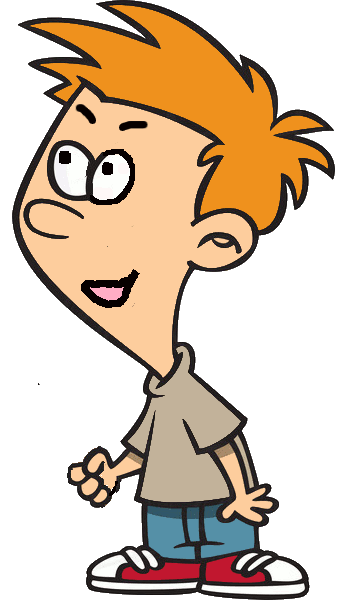 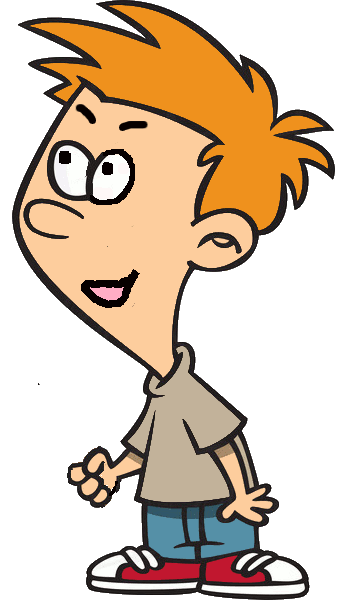 bean
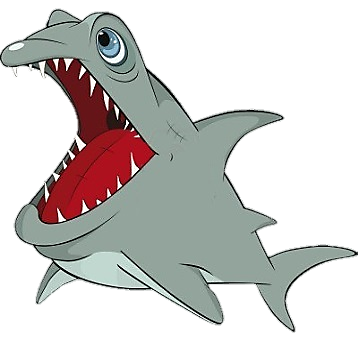 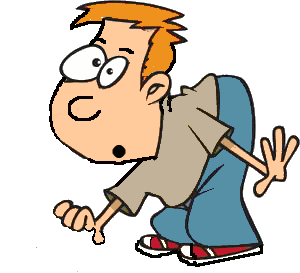 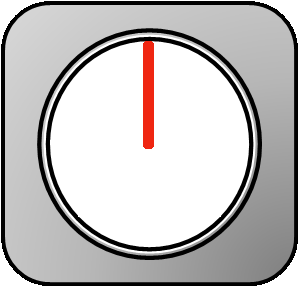 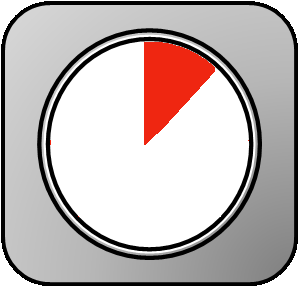 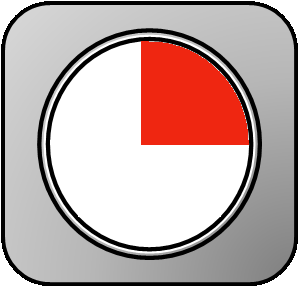 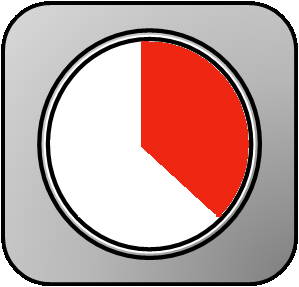 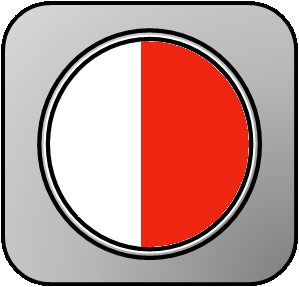 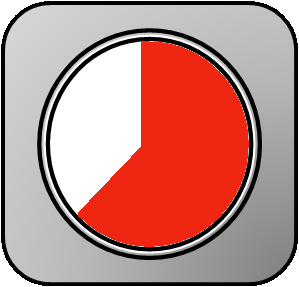 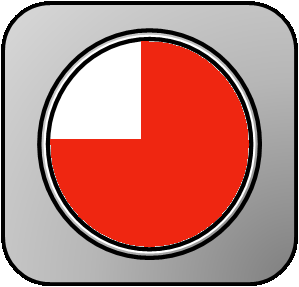 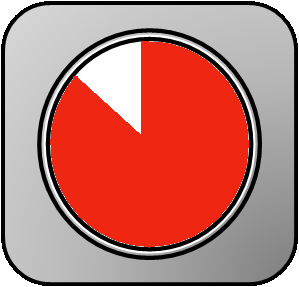 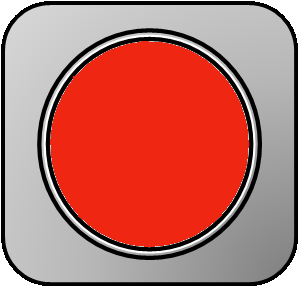 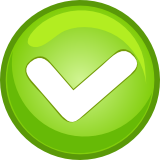 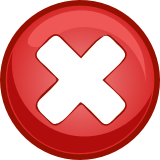 ?
>
STOP
Look and guess
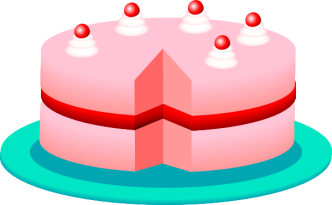 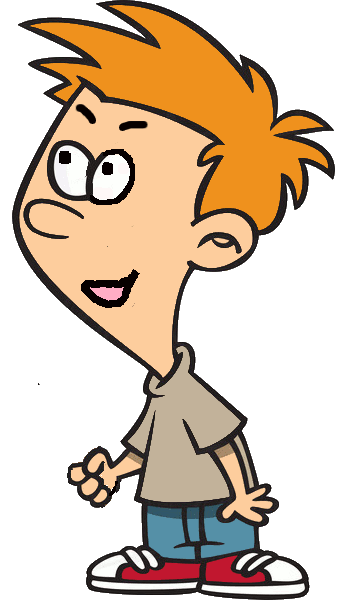 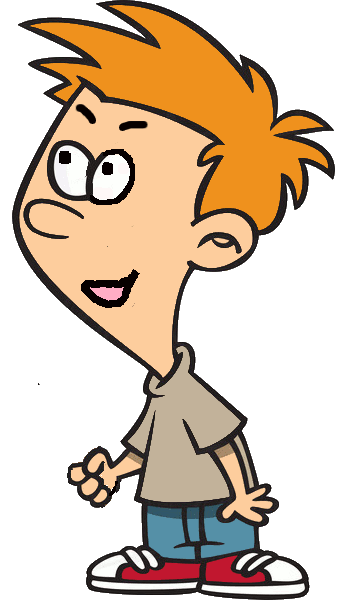 Yes, please.
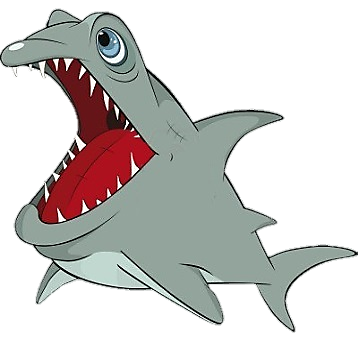 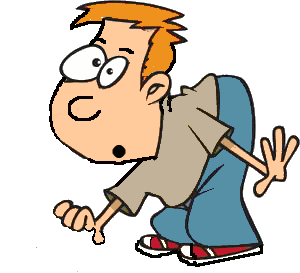 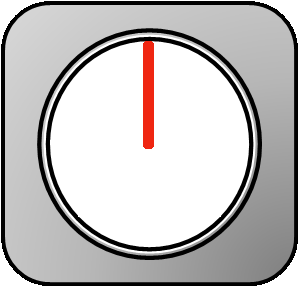 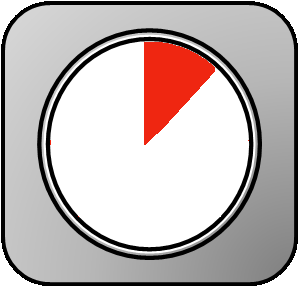 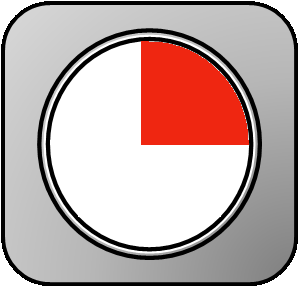 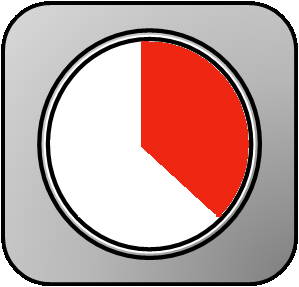 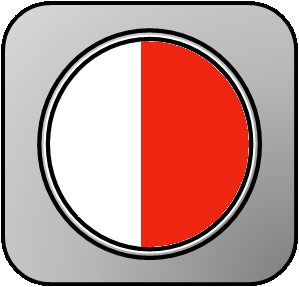 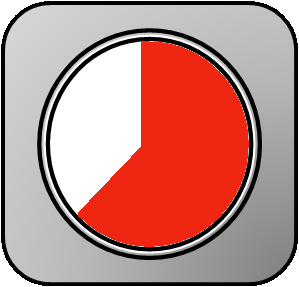 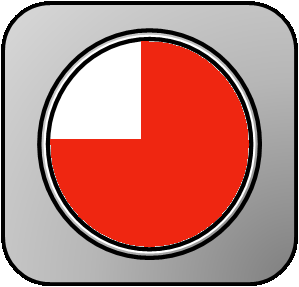 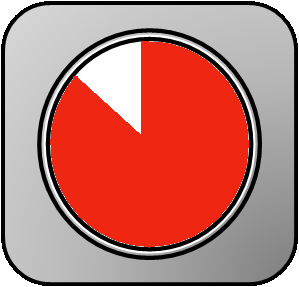 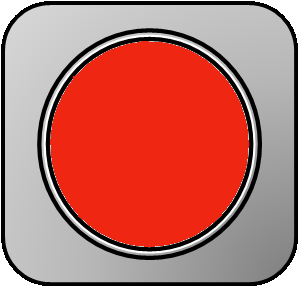 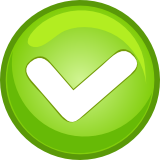 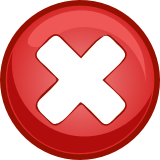 ?
>
STOP
Uncreamble : i-r-c-e
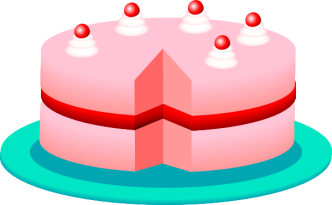 rice
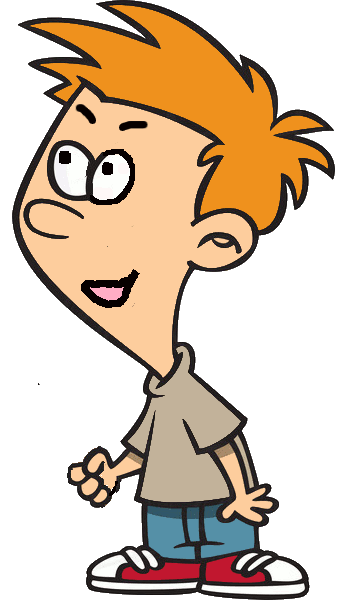 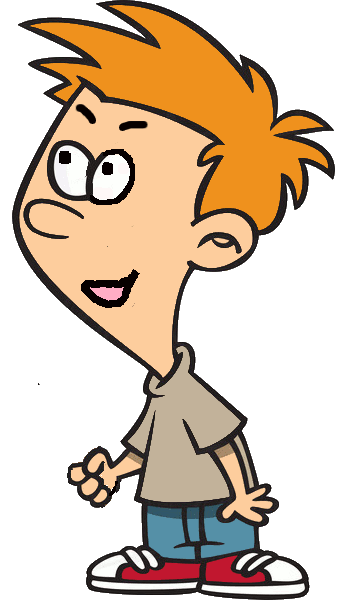 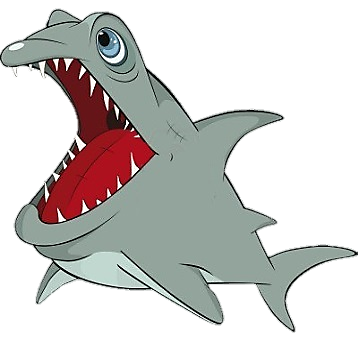 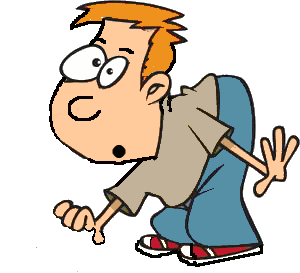 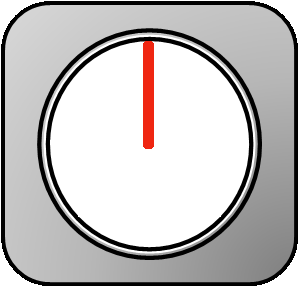 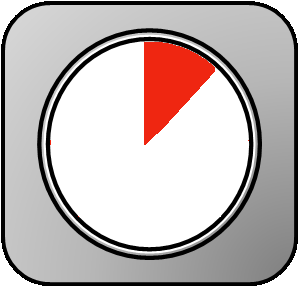 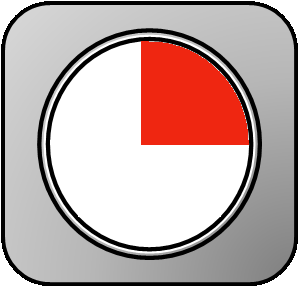 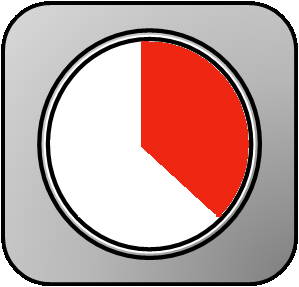 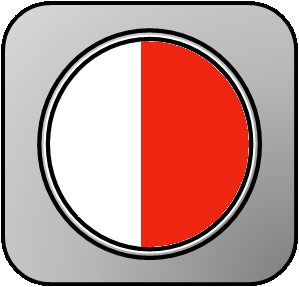 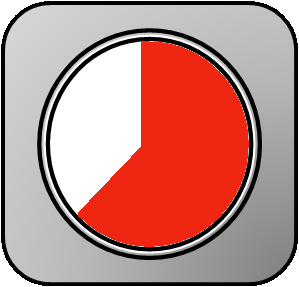 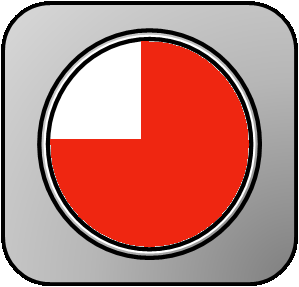 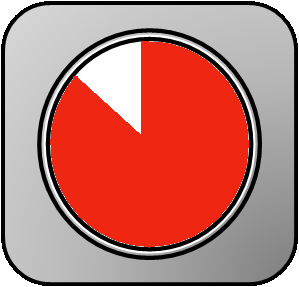 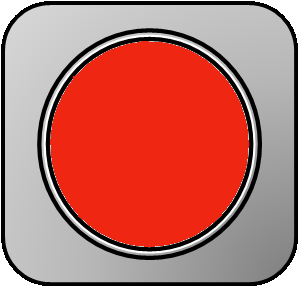 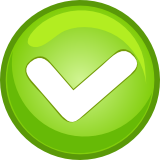 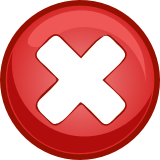 ?
>
STOP
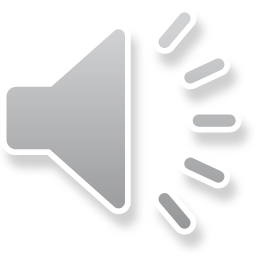 Listen and choose?
Q:Would you like some fish?
A: ?
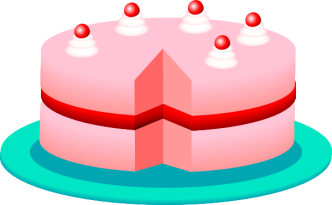 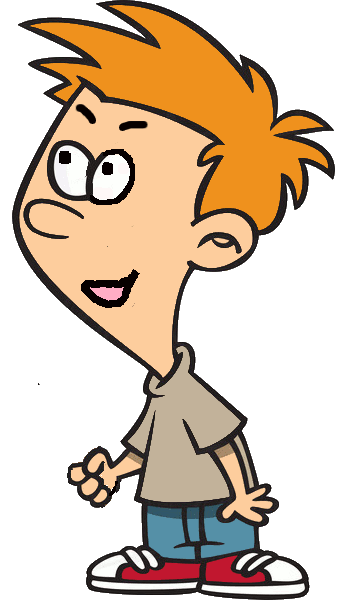 Yes, please.
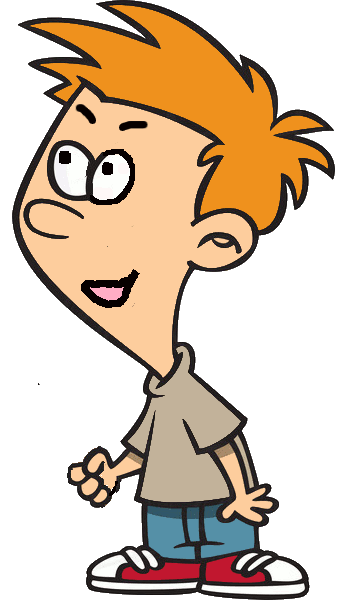 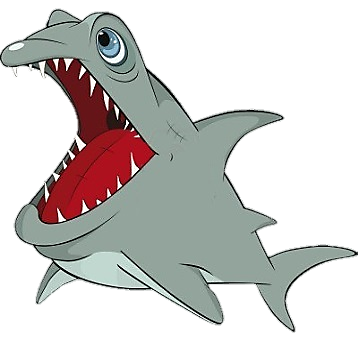 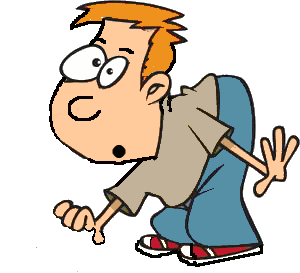 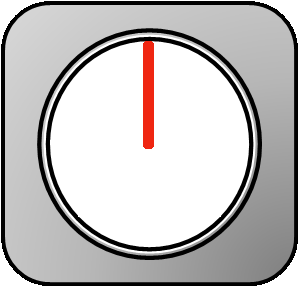 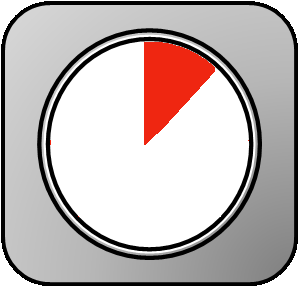 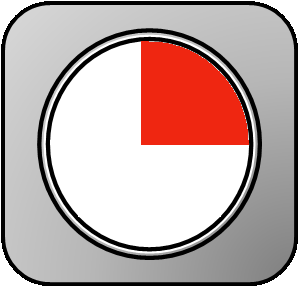 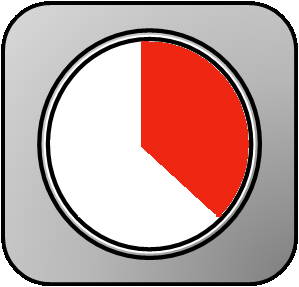 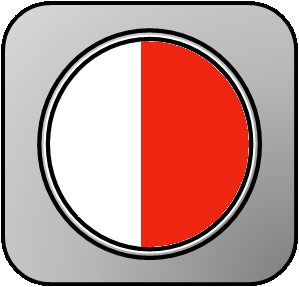 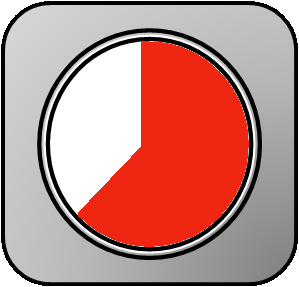 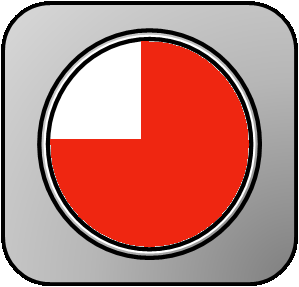 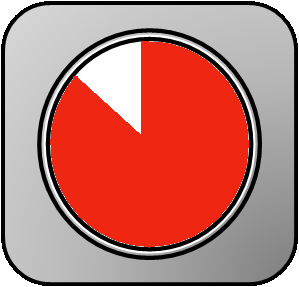 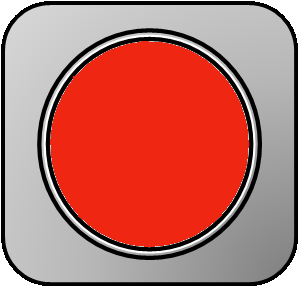 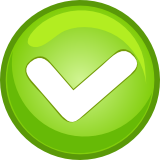 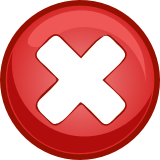 ?
>
STOP
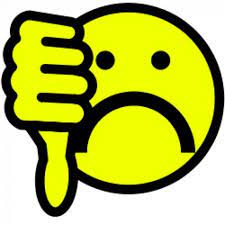 Look and choose?
Q:Would you like some meat?
A: ?
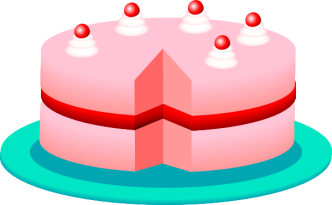 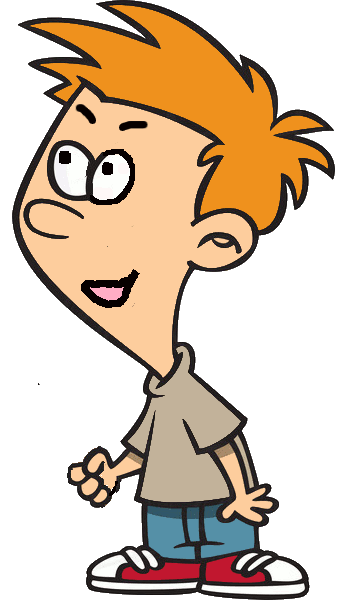 No, thanks
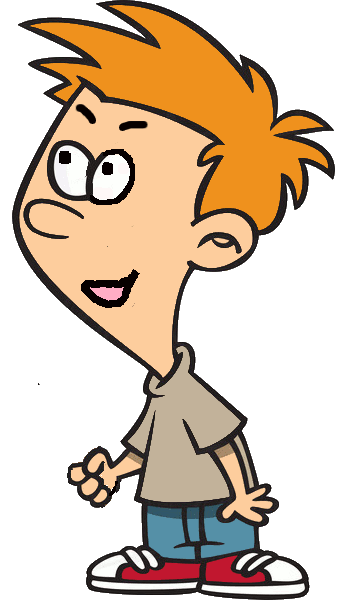 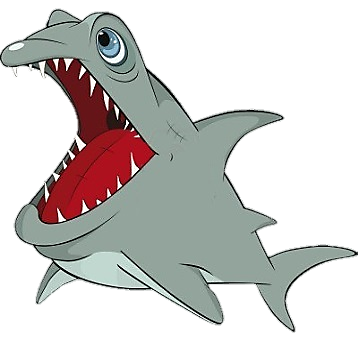 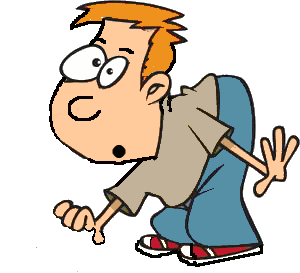 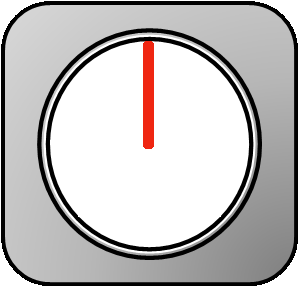 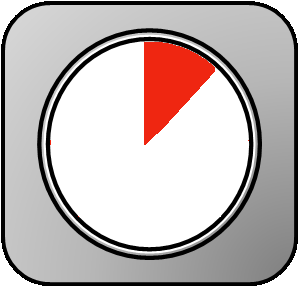 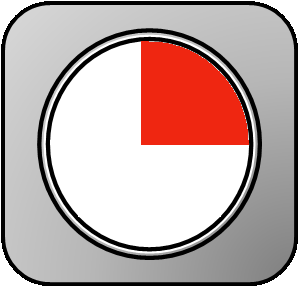 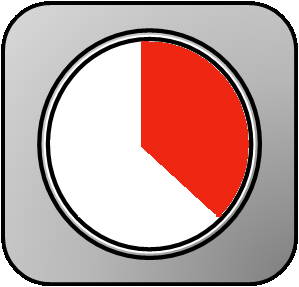 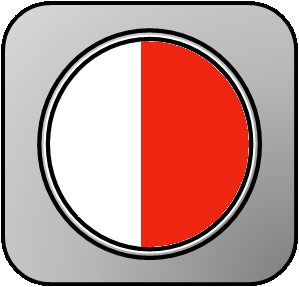 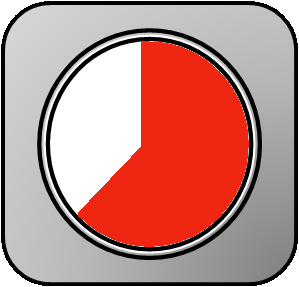 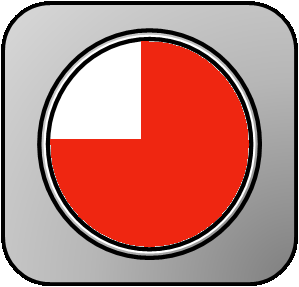 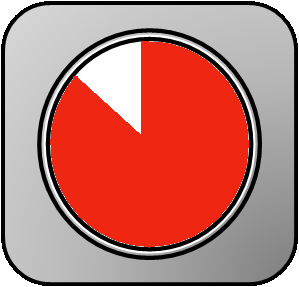 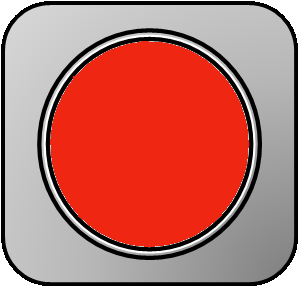 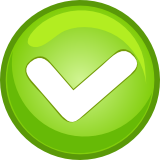 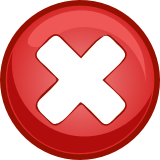 ?
>
STOP
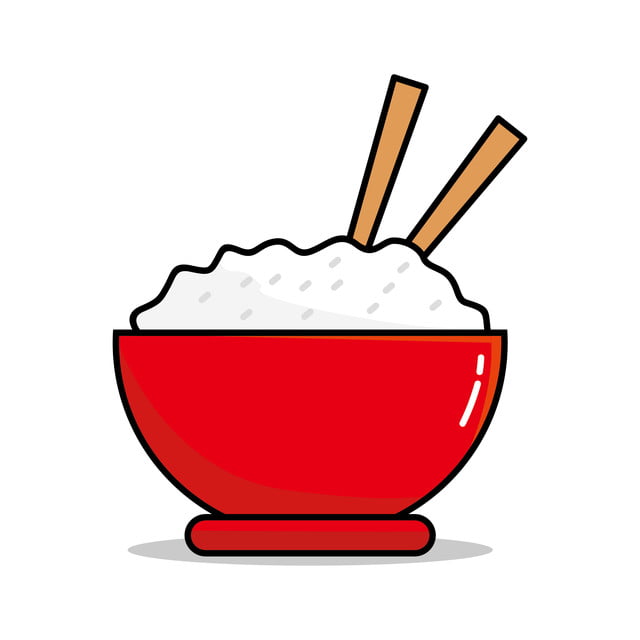 Say the question?
Q: ?
A: No, thanks.
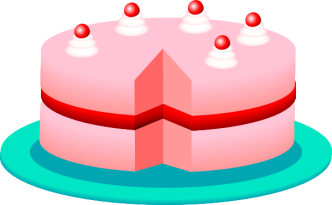 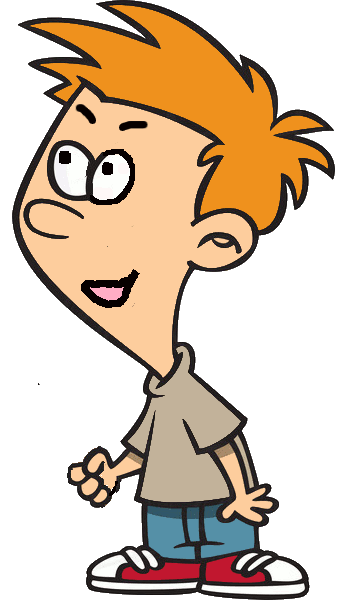 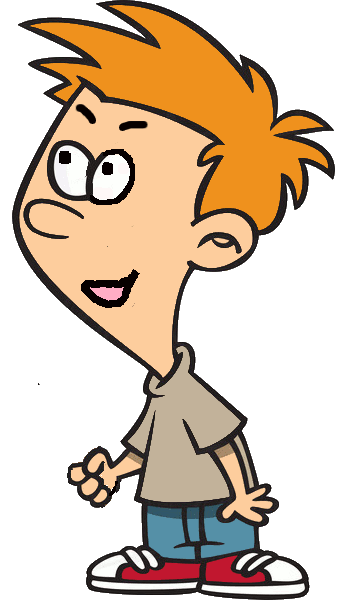 Would you like some rice?
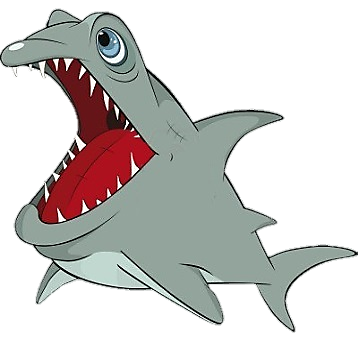 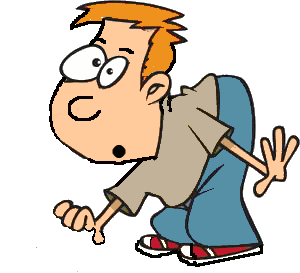 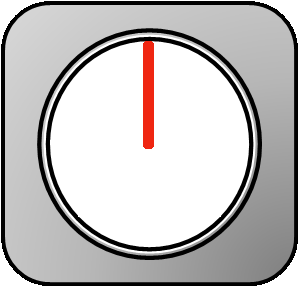 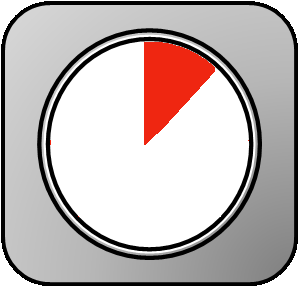 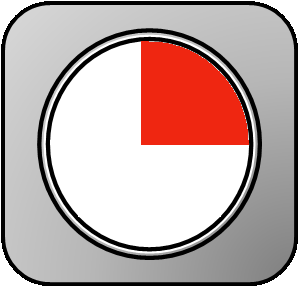 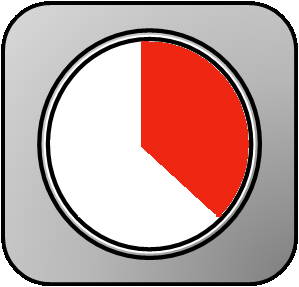 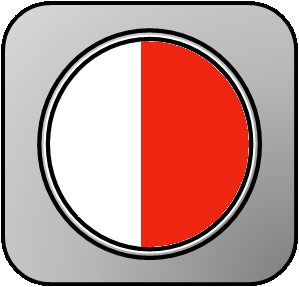 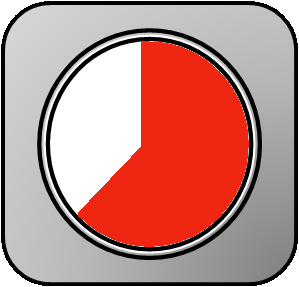 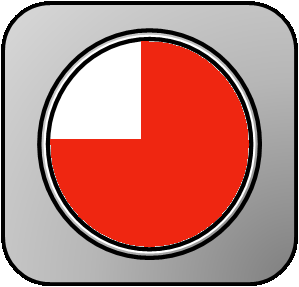 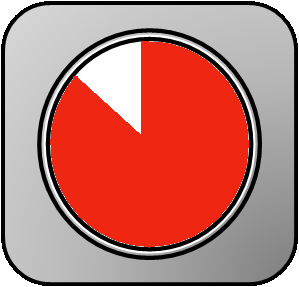 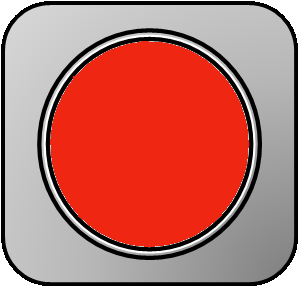 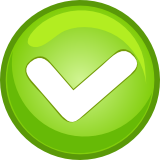 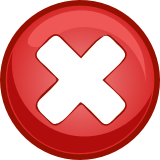 ?
>
STOP
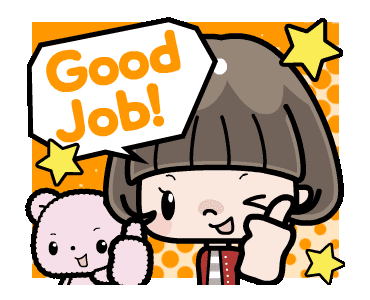 ACTIVITY
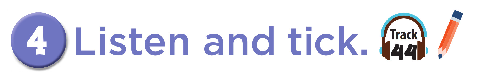 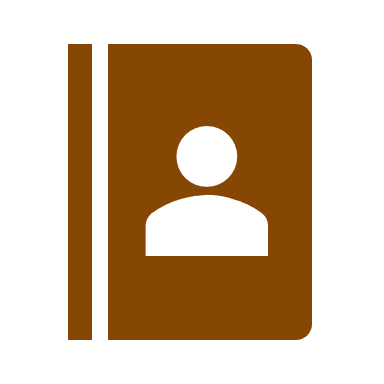 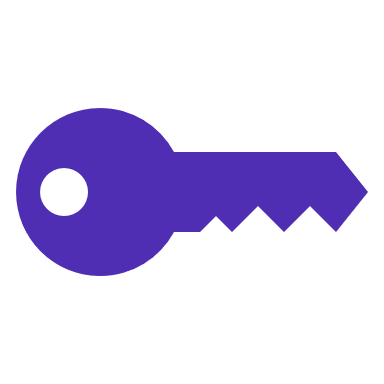 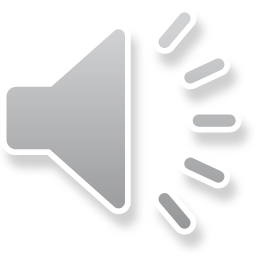 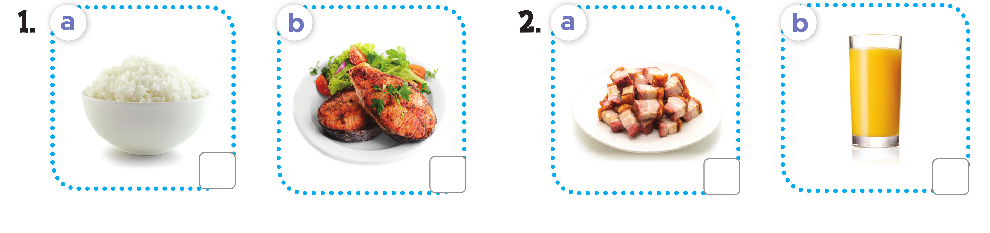 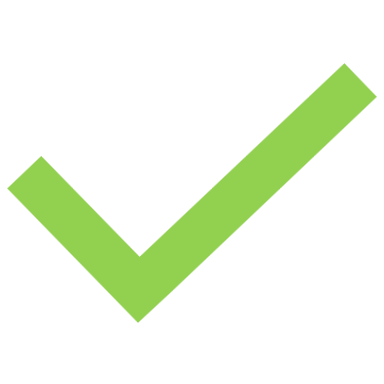 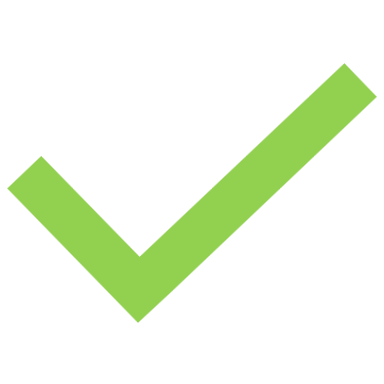 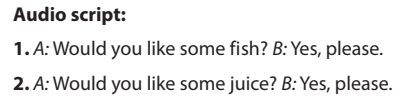 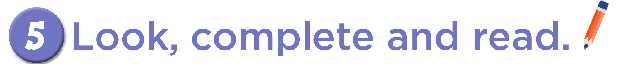 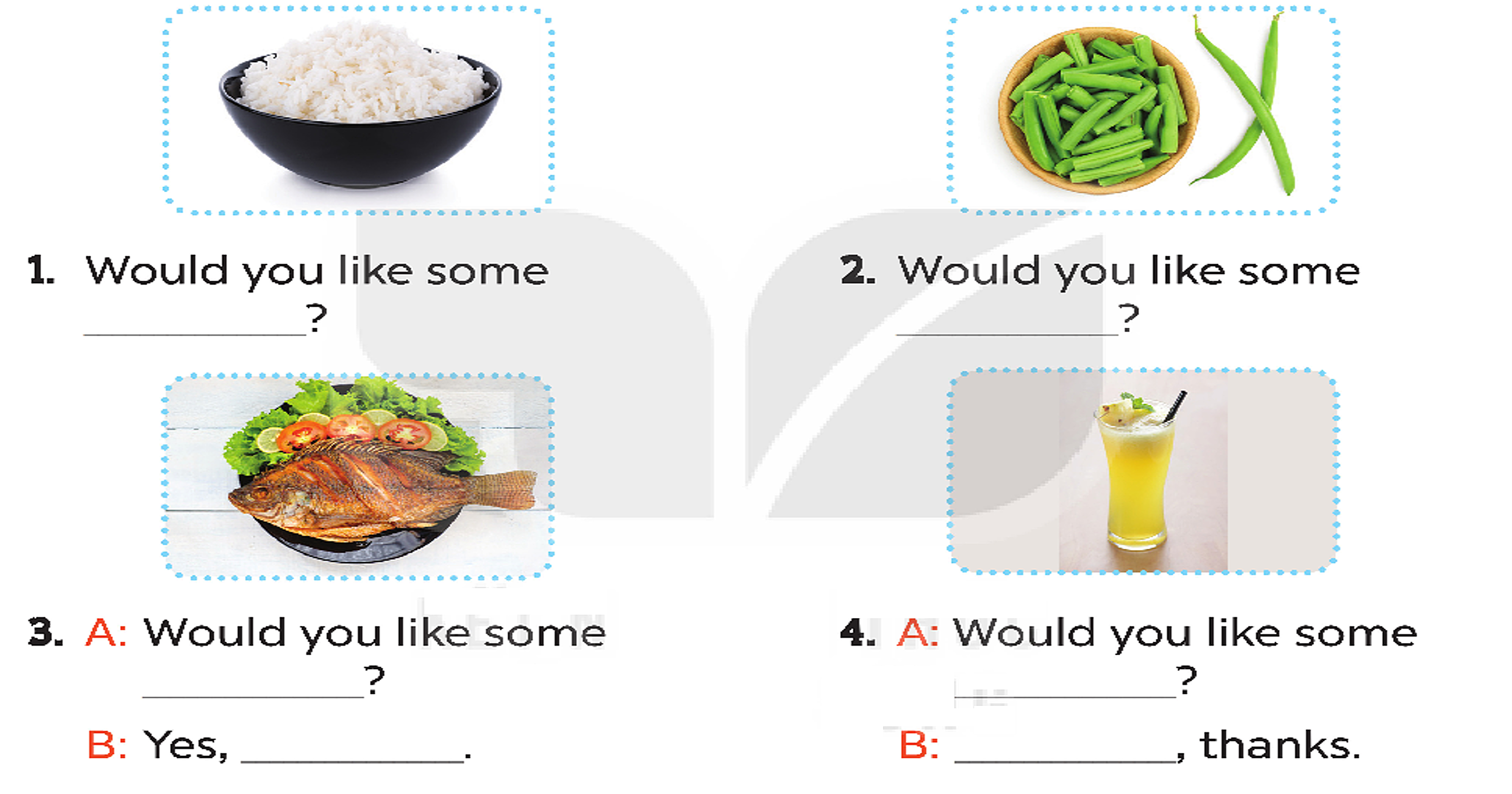 bean
rice
juice
fish
please
No
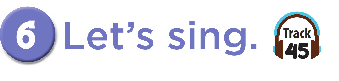 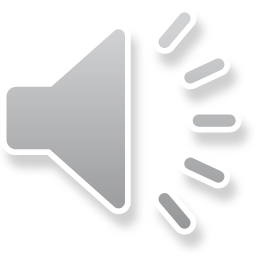 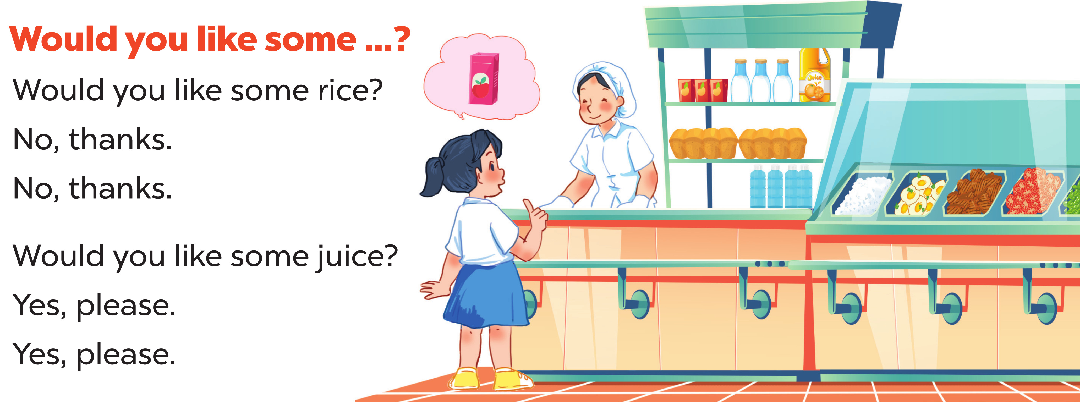 BYE BYE!!!